První světová válka
Autor: Mgr. Zdeněk Vejražka
Podkrušnohorské gymnázium Most, příspěvková organizace
Protivníci
Dohoda
Ústřední mocnosti
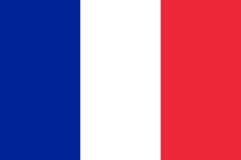 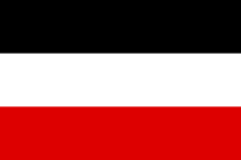 Spojené království

Francie

Rusko

Itálie

USA

Japonsko

Belgie

Srbsko
Německo

Rakousko – Uhersko

Osmanská říše

Bulharsko
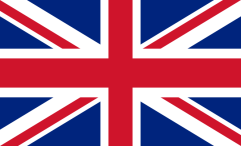 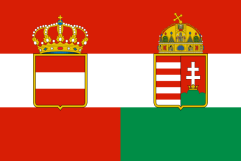 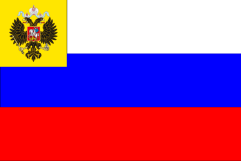 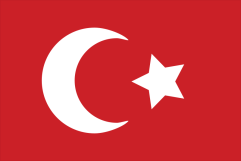 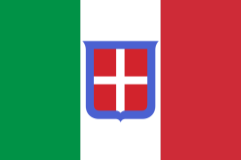 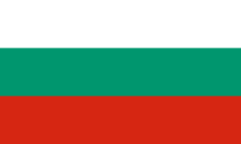 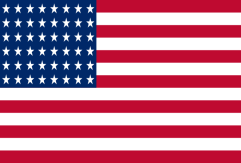 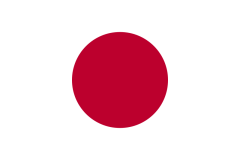 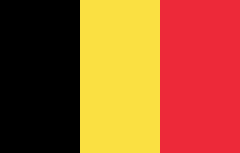 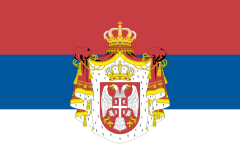 Příčiny a počátky
- válka vznikla jako důsledek zostření rozporů mezi mocnostmi v zápase o sféru vlivu, kolonie, zdroje surovin, odbytiště a trhy
- nejagresivněji postupovalo Německo, které se k dělení kořisti dostalo později po sjednocení (1871) a v boji o získání nových kolonií se jeho zájmy střetly se zájmy Británie a Francie, neustále vzrůstal i spor rakousko-uhersko-ruský o sféru vlivu na  Balkáně
- v roce 1882 vzniká Trojspolek, Dohoda    vzniká v roce 1907
- bezprostřední záminkou k válce byl úspěšný atentát na arcivévodu Františka Ferdinanda d'Este  dne 28. června 1914 
- 28. 7. 1914 vyhlásilo Rakousko-Uhersko Srbsku válku, Rusko  vyhlásilo 30. 7. mobilizaci, Rakousko-Uhersko 31. 7.  Dne 1. 8. vyhlásilo Německo válku Rusku, o dva dny později pak Francii a 4. 8 vstoupila Německo do neutrální Belgie =) podnět Velké Británii na vypovězení války Německu 4. 8.  6. 8 vypovědělo Rakousko-Uhersko válku Rusku, 7. 8 ohlásila válku s Rakousko-Uherskem Černá Hora =) do týdne vstoupily do války proti Rakousko-Uhersku i Francie a Velká Británie
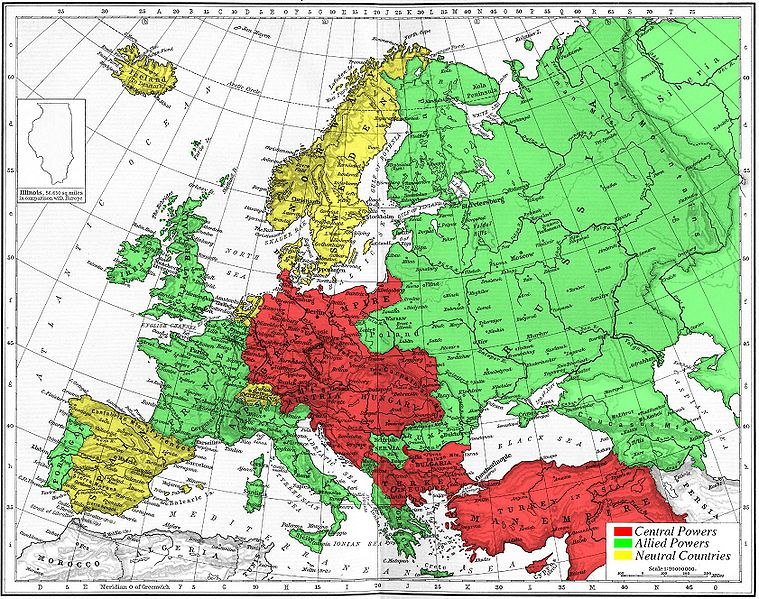 *1
1914
-v německém generálním štábu počítali od počátku s  	               vedením války na dvě strany =) plán bleskové války (Schlieffenův plán) =) předpokládal pomalou mobilizaci v Rusku  a rychlý manévr pěti armád vniknout do Francie a obklíčit její vojska ve východní části země a zničit je
- potom chtěli němečtí              *2	                                                         generálové rychle přesunout   	                                                        síly na východ a porazit Rusko
                                                                     - Německo nerespektovalo      	                                                        neutralitu Lucemburska a 	                                                        Belgie
                                                                     - v polovině září se na západě             	                                                         odehrála bitva na řece Marně  	                                                        (tzv. "Zázrak na Marně") a              	                                                         fronta se zastavila a obě  	                                                         strany se marně pokoušely o  	                                                         průlom
- německý útok na západě se změnil v zákopovou (poziční) válku a plán bleskové války dostal první vážnou trhlinu
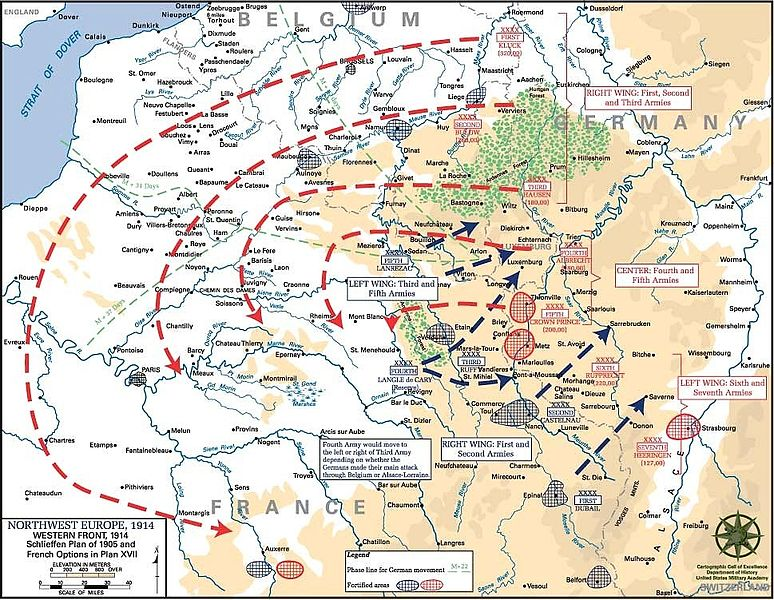 Zázrak na Marně *3-9
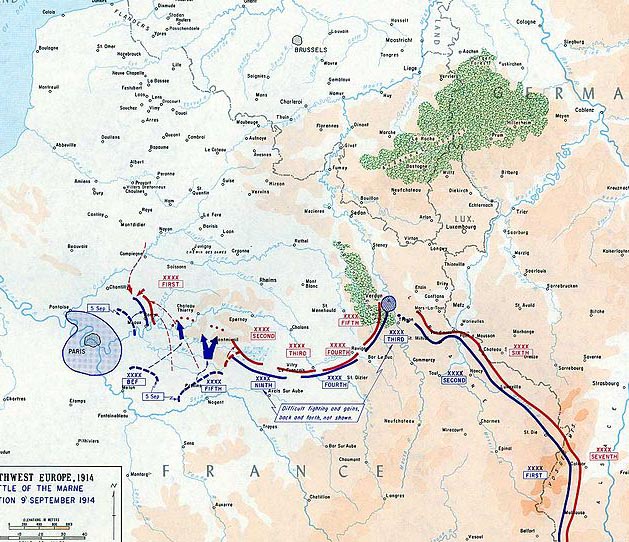 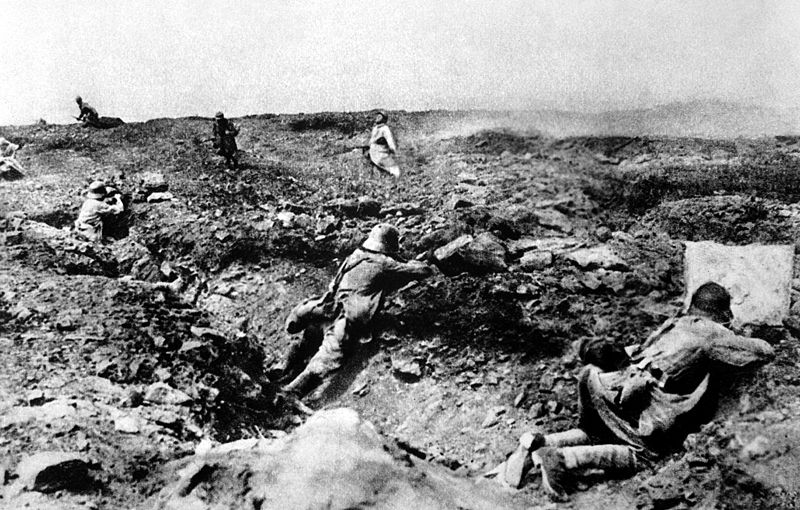 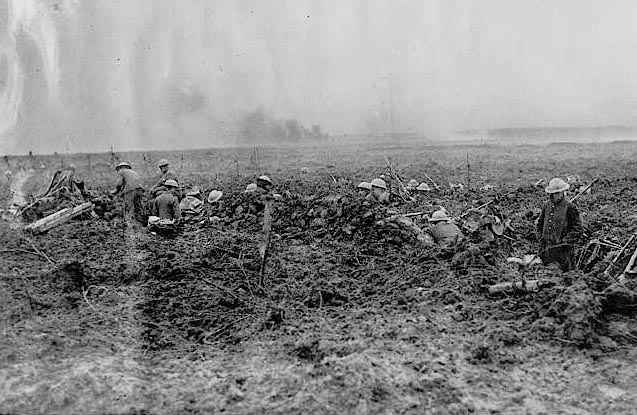 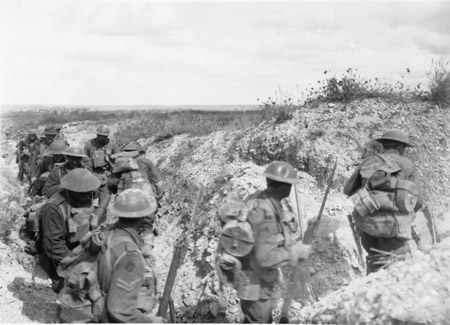 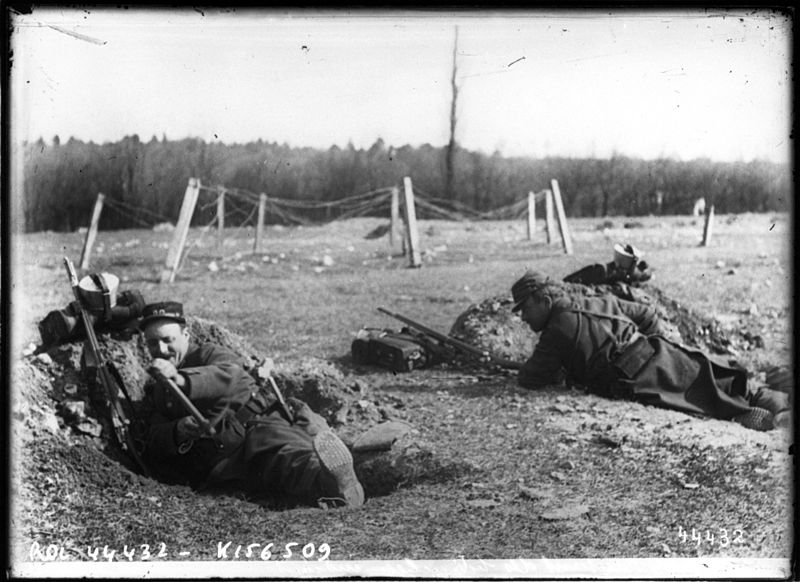 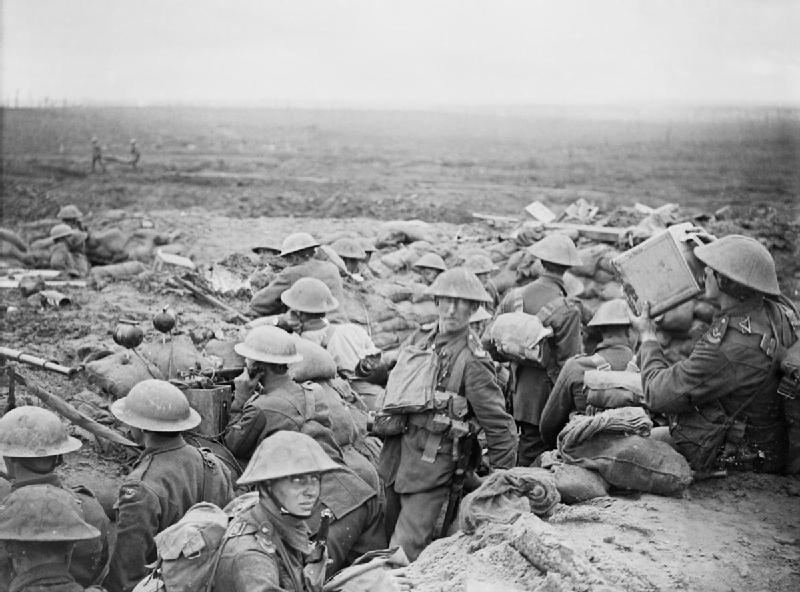 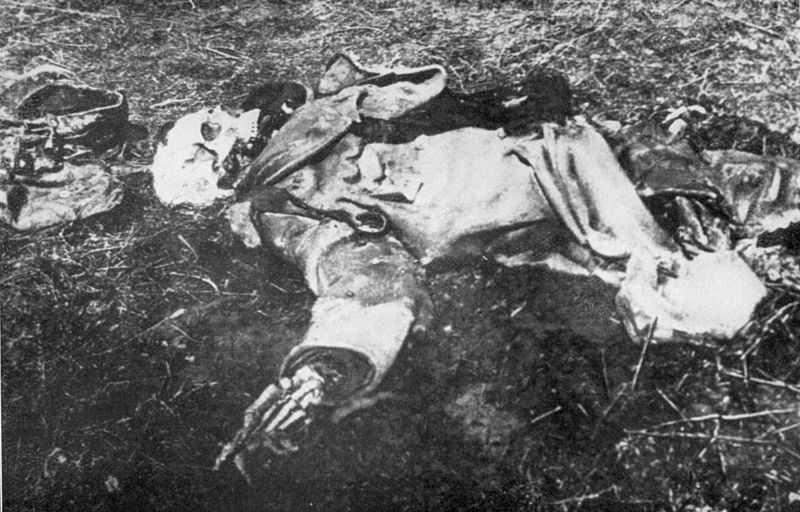 - druhá trhlina se objevila na východní frontě: Rusko zaútočilo dříve, než se čekalo, porazilo slabá německá vojska u Guseva 
- nový velitel Paul von Hindenburg a náčelník štábu Erich Ludendorff =) po vítězné bitvě u Tannenbergu (23.–31. srpna) ničí ruskou 2. armádu a vytlačí Rusy z celého východního Pruska
- Rakousko-Uhersko 2. prosince dobylo Bělehrad, ale již druhého dne zahájila srbská vojska rozhodný protiútok a útočníka vytlačila až za srbské hranice
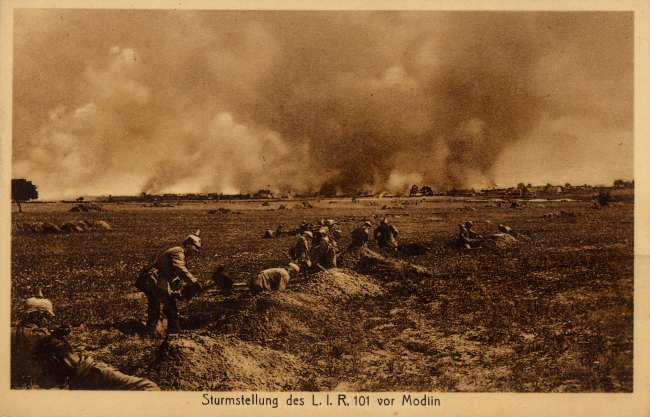 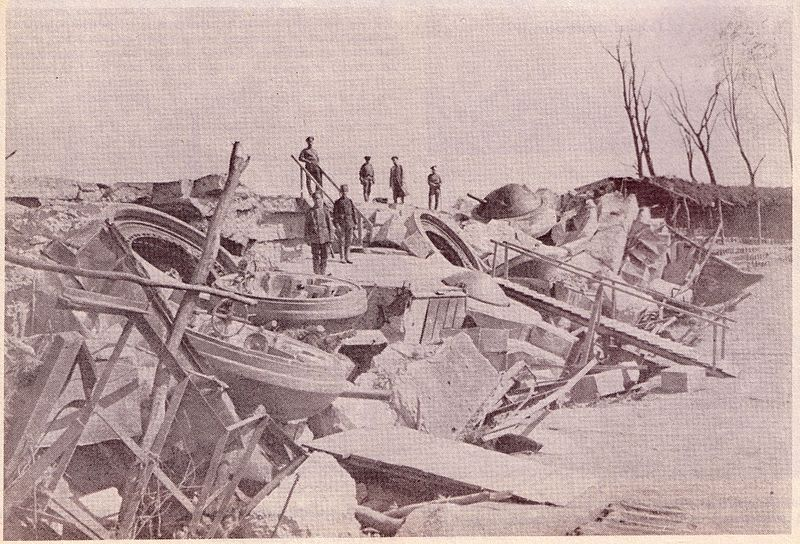 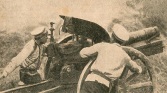 *10-12
-23. května vstoupila do války proti Rakousko-Uhersku Itálie,  	       a tak vznikla jižní fronta. ale rakousko-uherská vojska udržela obranné pozice v údolí řeky Soči
- Německo uskutečnilo v létě rozhodující útok na východní frontě =) ruská armáda vytlačena z Polska, Litvy a z části Lotyšska a Běloruska
- po vstupu Bulharska do války na straně Ústředních mocností proběhl soustředěný útok na Srbsko a do konce listopadu bylo obsazeno celé Srbsko a v lednu 1916 i Černá Hora=)balkánská fronta přestala existovat
- bitva o   Gallipoli (1915–1916) proti Osmanské říši =) šlo o kontrolu strategického Dardanelského průlivu a o možnost napadnout tehdejší hlavní město Istanbul
- první byly akce bitevních lodí =) neúspěch =) od konce dubna zapojena armáda=) její účast však nepřinesla žádané výsledky =) turecké jednotky se úspěšně bránily =) obrovské masakry
- v lednu 1916 akce ukončena pro neschopnost vojenského vedení, taktické chyby, nezkušenost jednotek, zastaralou výzbroj a naprostý nedostatek munice
- 131 tisíc padlých a 262 tisíc zraněných, jindy se uvádí ztráty 214 tisících jen na straně spojeneckých armád
1915
Galipoli
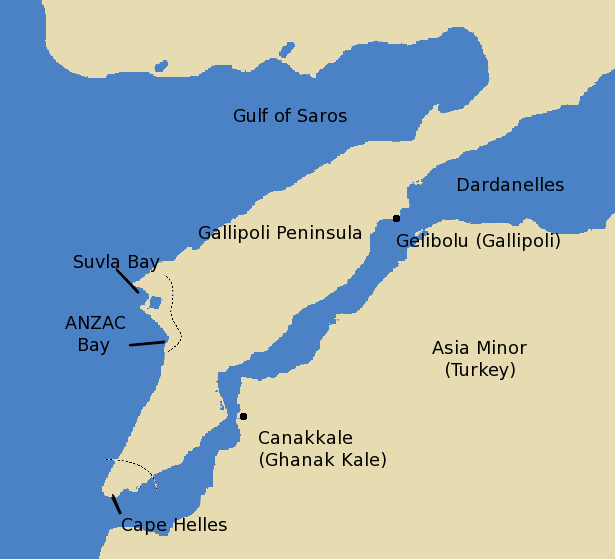 *13-18
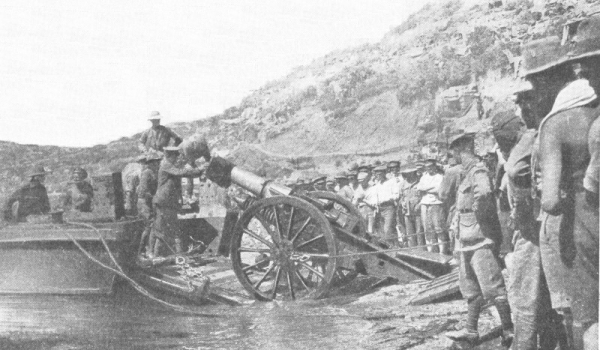 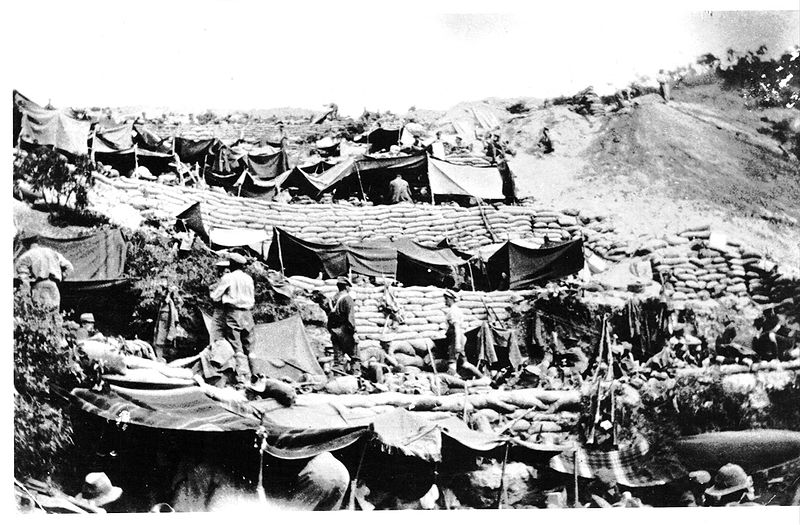 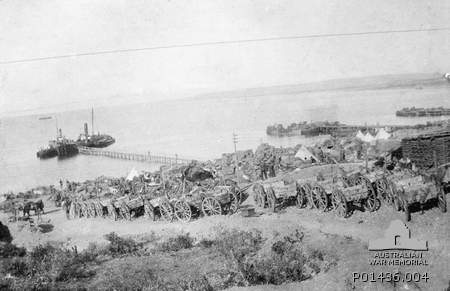 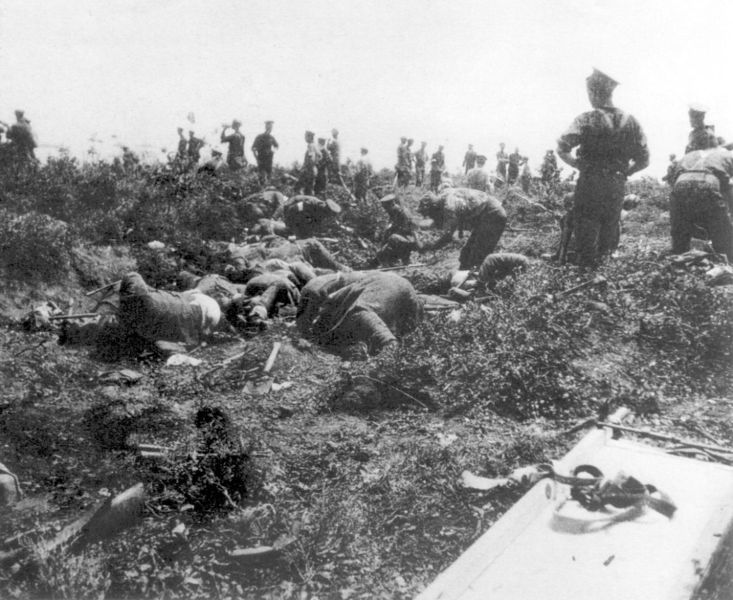 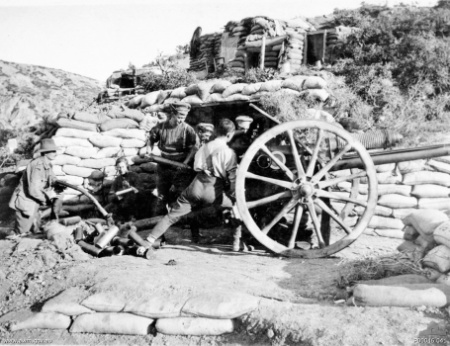 1916
- obě strany plánovaly na 
západní frontě velké ofenzívy
- německá ofenzíva už v únoru             	                                                           směřuje na pevnost Verdun 
- v Německu počítali s tím, že Francouzi budou bránit pevnosti z důvodů prestiže až do posledního muže =) chtěli francouzskou armádu nechat vykrvácet a otevřít si cestu na  Paříž
- boje o Verdun potrvají do září =) rozhodnutí nepřinesly =) Francouzi ztratili 315 000 vojáků, Němci 281 000 vojáků
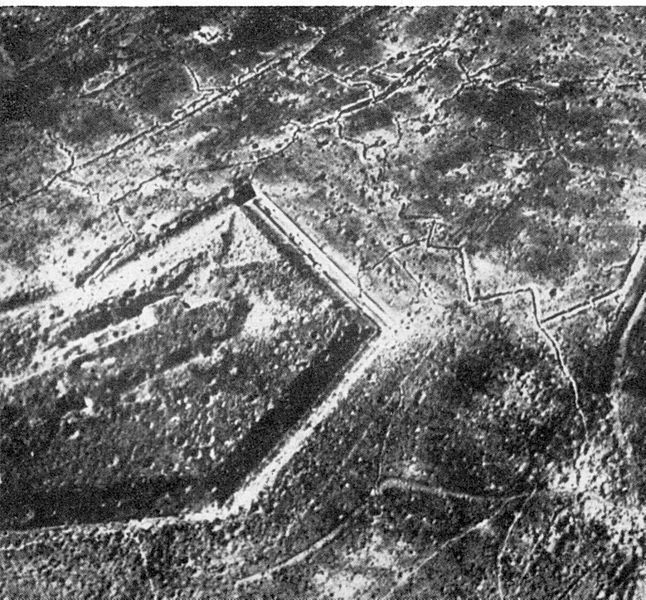 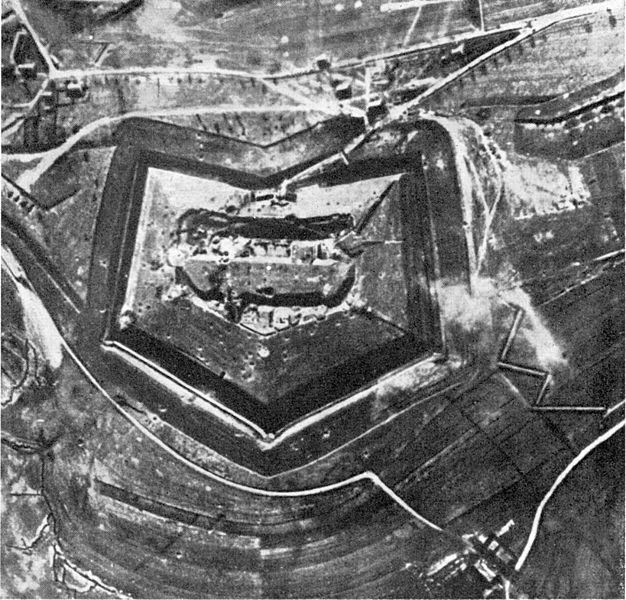 Douamont před
Douamont po bitvě
*19
*20
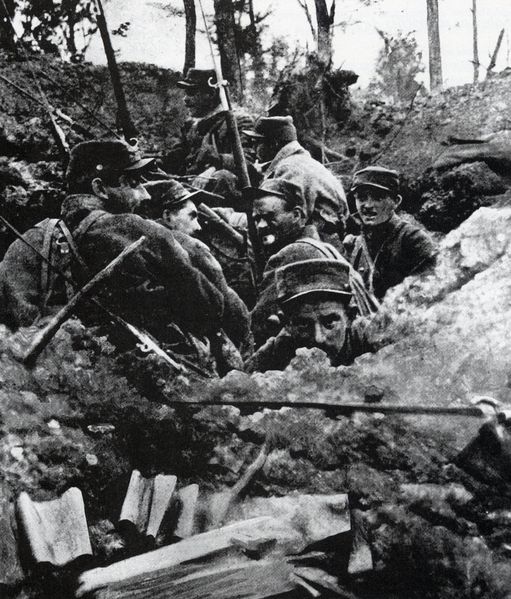 Hrůzy u Verdunu                                                  *21-27
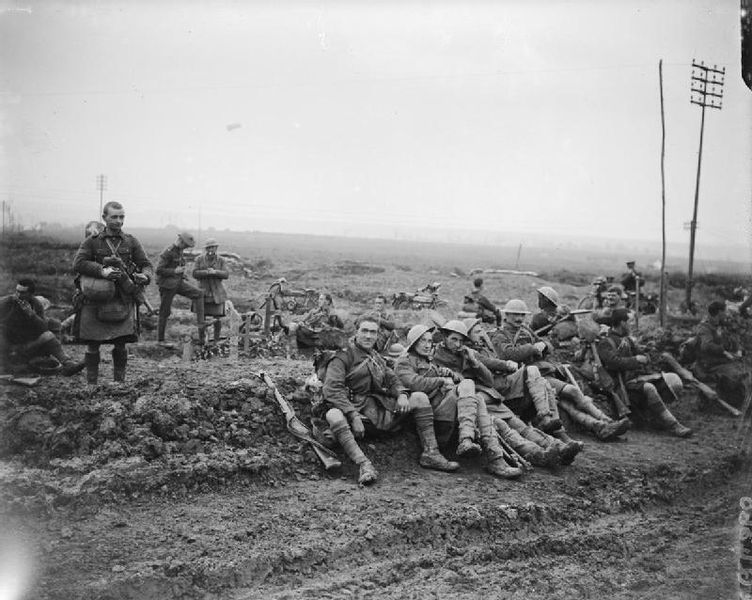 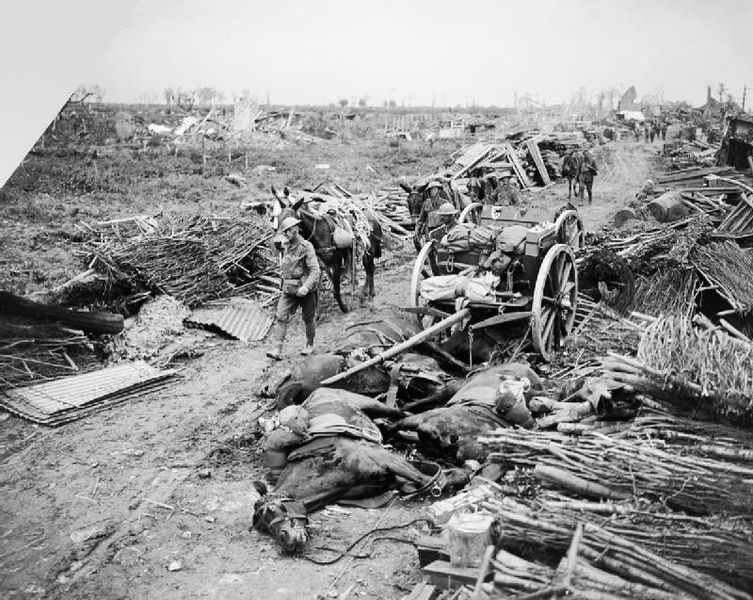 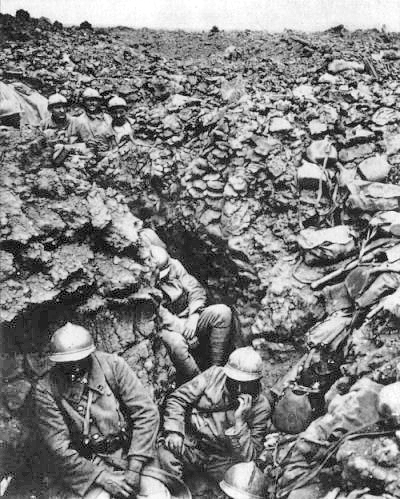 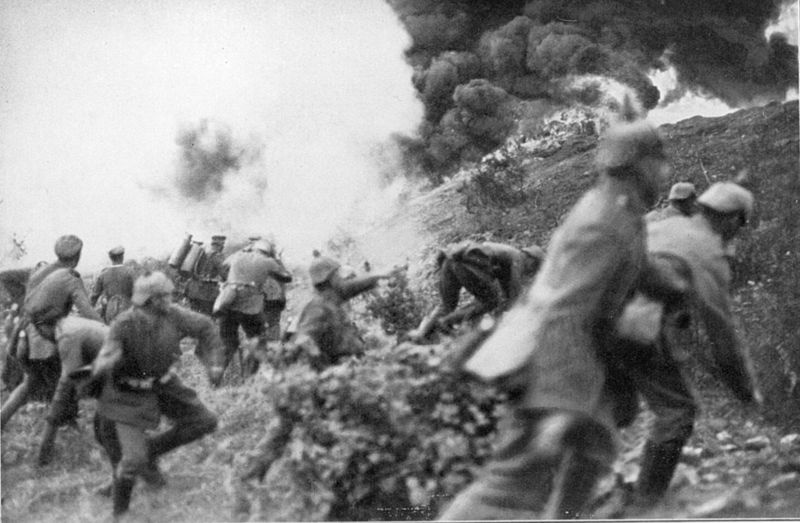 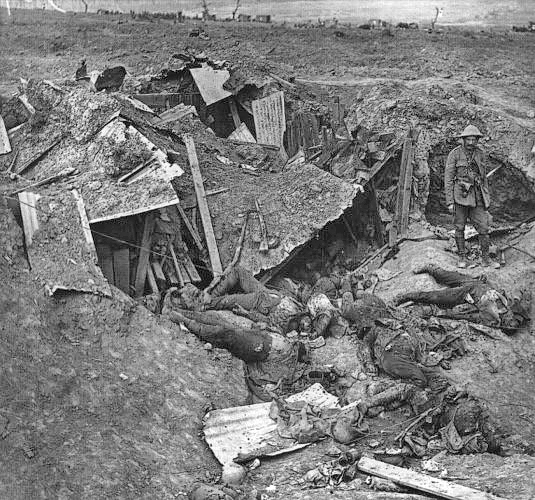 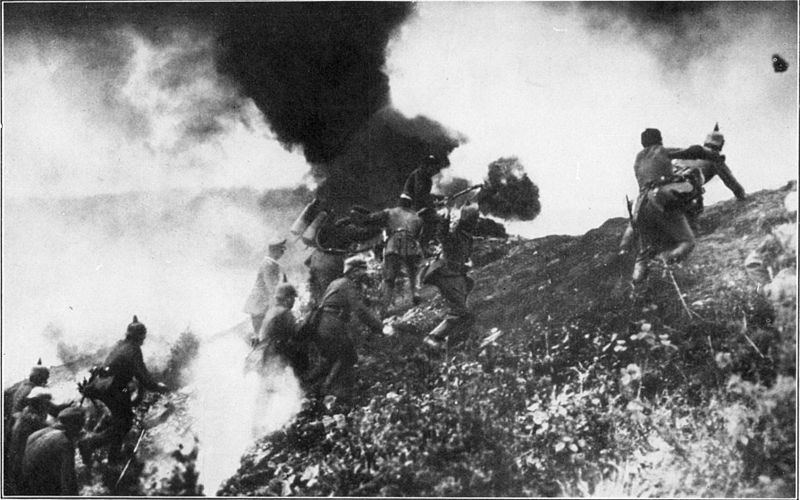 - současně s boji o Verdun podnikla Dohoda dvě ofenzívy =) na západě to byla anglofrancouzská ofenzíva na řece Sommě – nejkrvavější bitva v dějinách první světové války =) na obou stranách v ní padlo více než 1 300 000 vojáků, ale fronta se téměř nepohnula z místa
- v této bitvě použili Angličané 15. září poprvé tanky
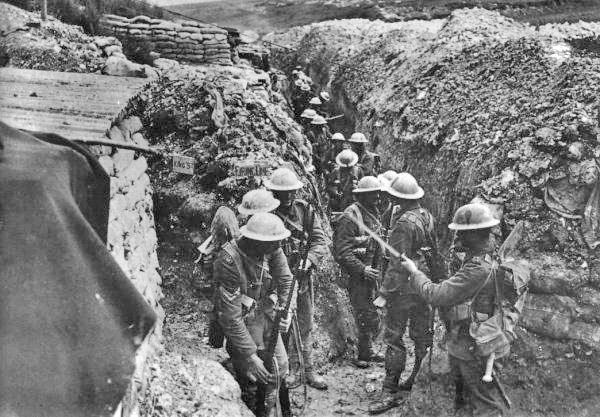 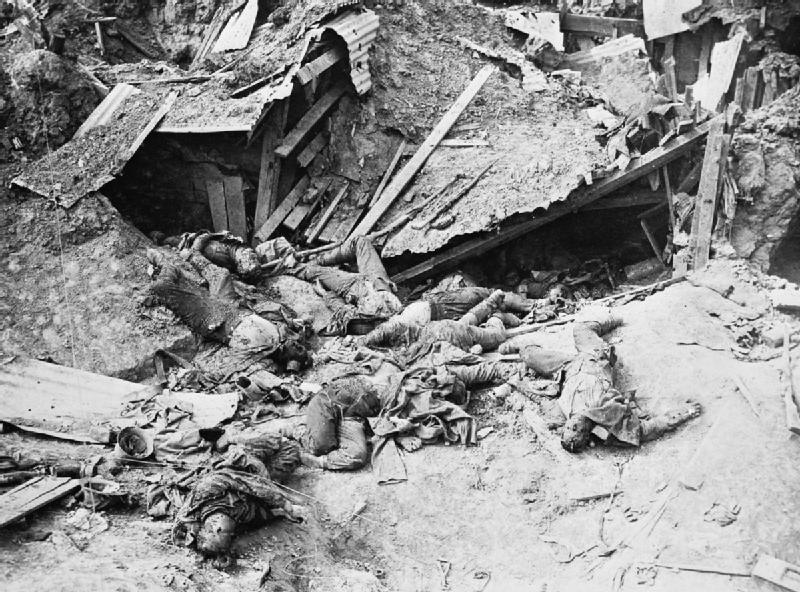 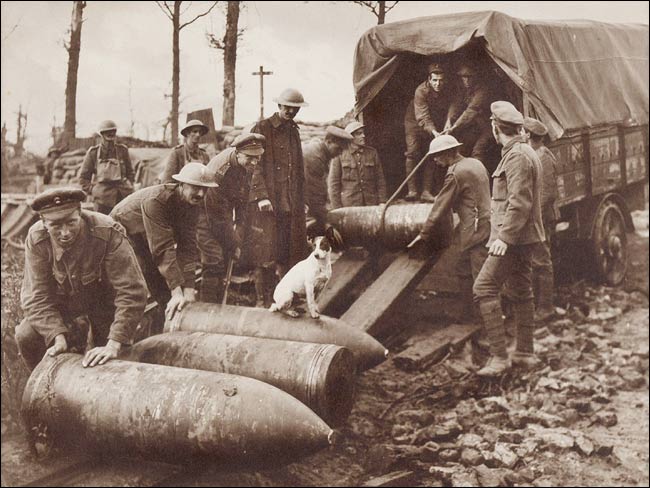 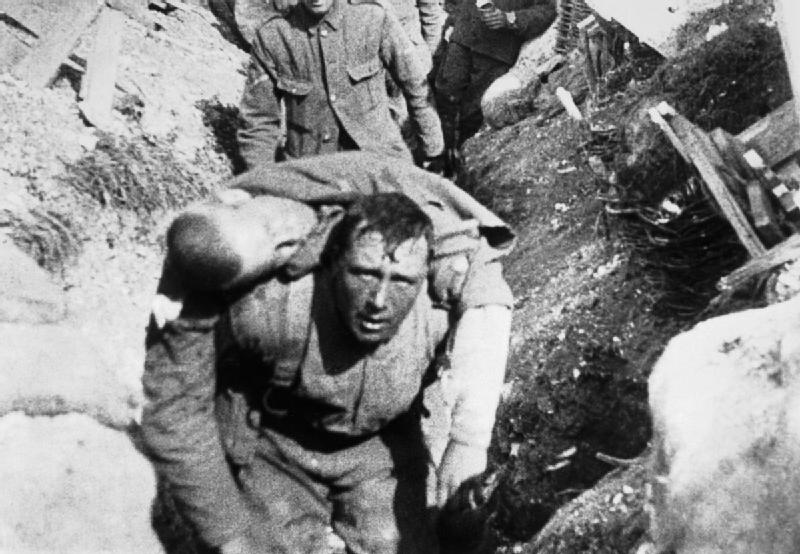 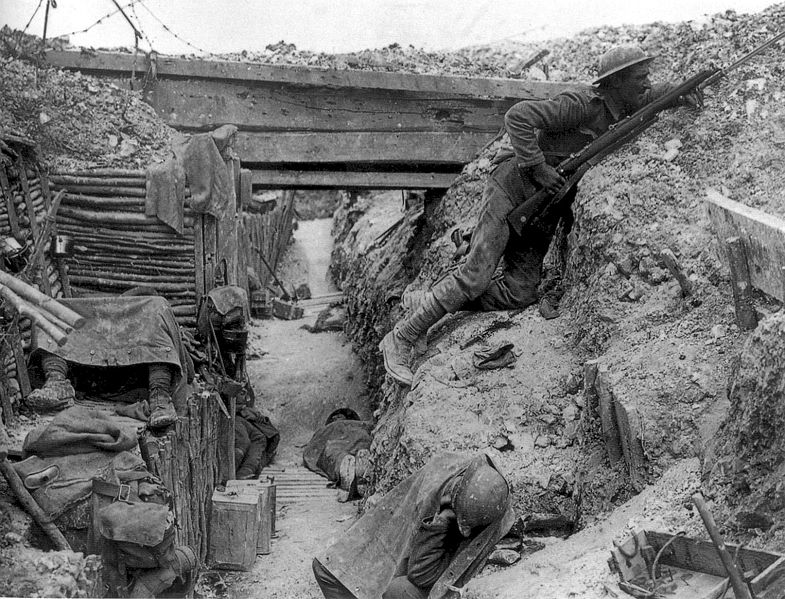 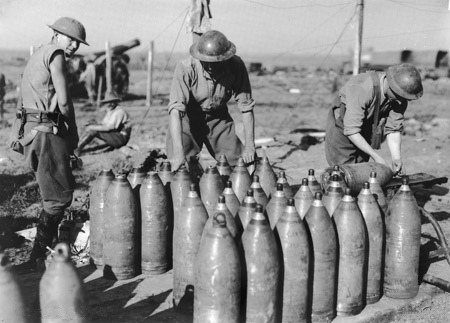 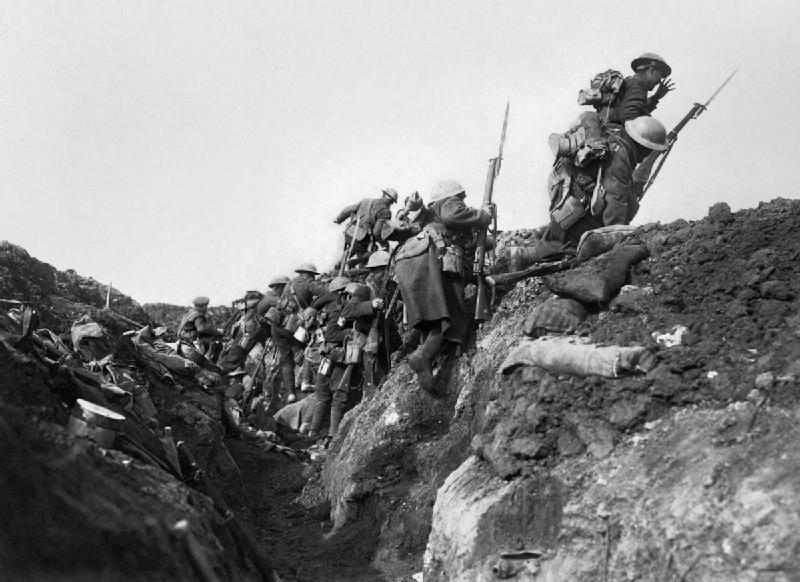 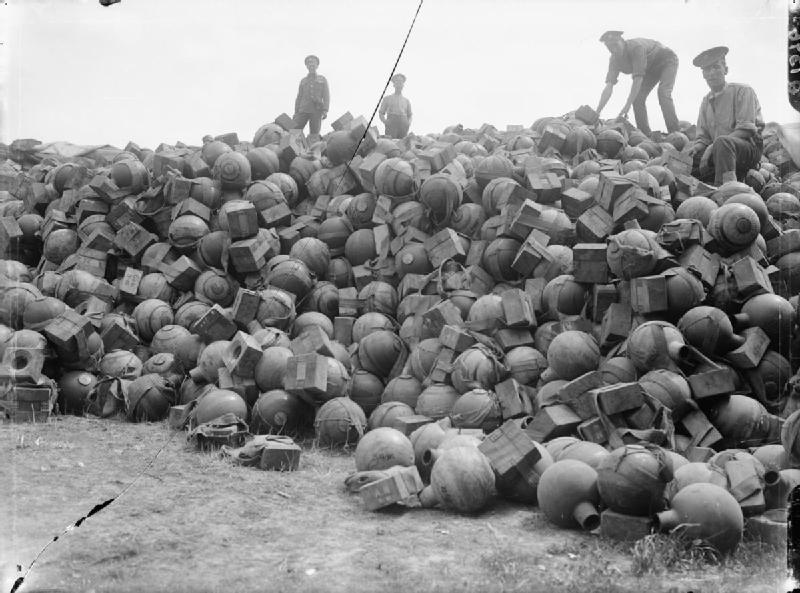 *28-35
- Na východě byla úspěšnější letní ruská Brusilovova  ofenzíva - ruská armáda postoupila až o 150 km =)27. 8. vyhlásilo válku po boku Dohody Rumunsko
*37
František Josef I. 21. listopadu zemřel a na trůn nastoupil jeho synovec Karel I.
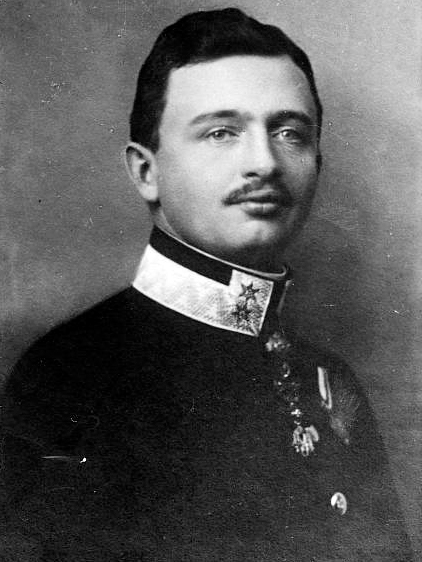 *36
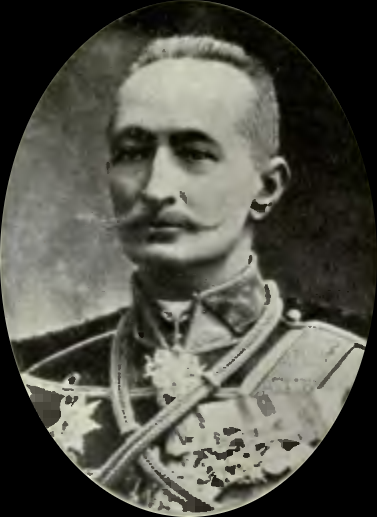 - koncem května 1916 se Anglii                                                 	                  podařilo přimět německé loďstvo                                                  	                  k dlouho očekávané konfrontaci                                                   	                  hlavních sil, avšak v bitvě u                                       	                  Jutska se početně slabší německé                               	                  flotile podařilo vyváznout
- přestože Britové utrpěli v bitvě poněkud vyšší ztráty, zůstalo jádro obou loďstev nedotčeno a poměr sil se nezměnil
- převaha Royal Navy umožňovala pokračovat v námořní blokádě německého loďstva =) to již k další konfrontaci hlavních sil nenašlo odvahu.
Bitva u Jutska *38-44
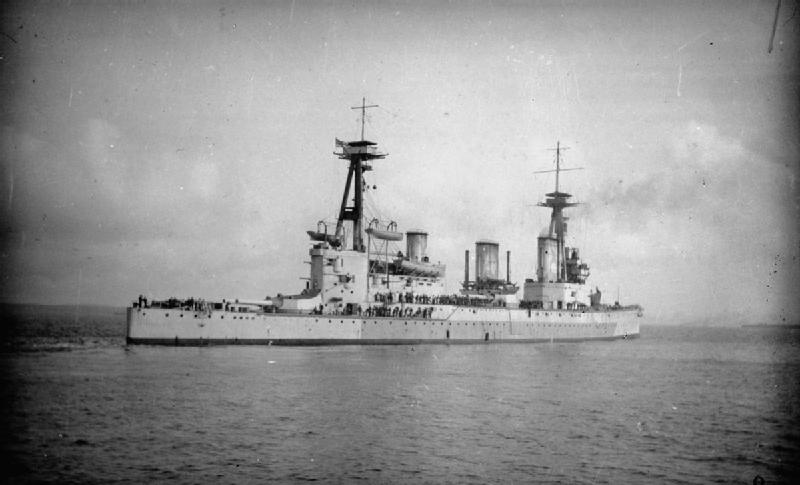 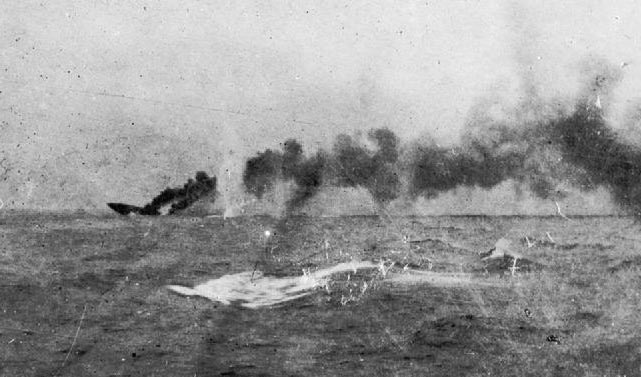 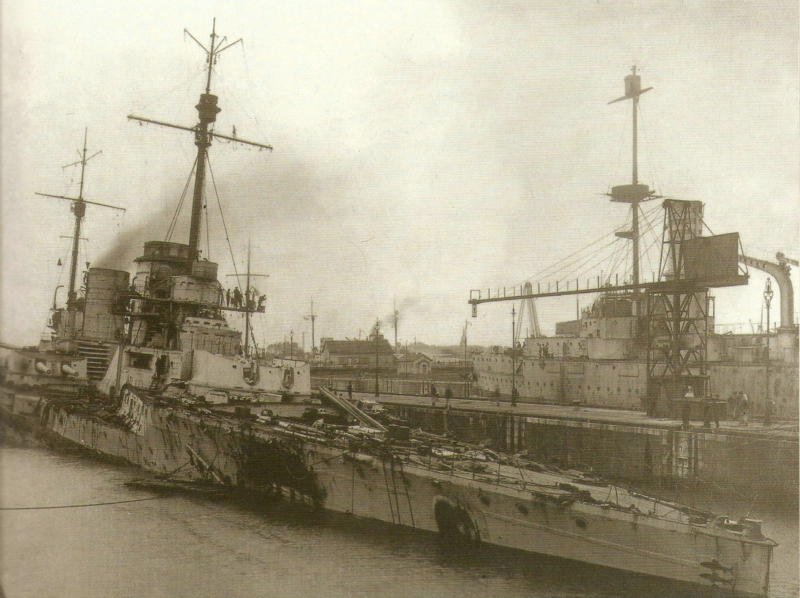 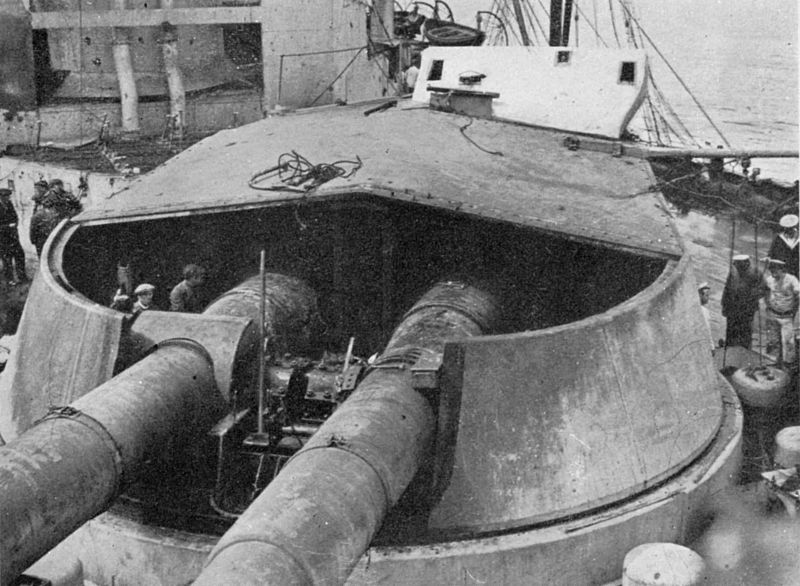 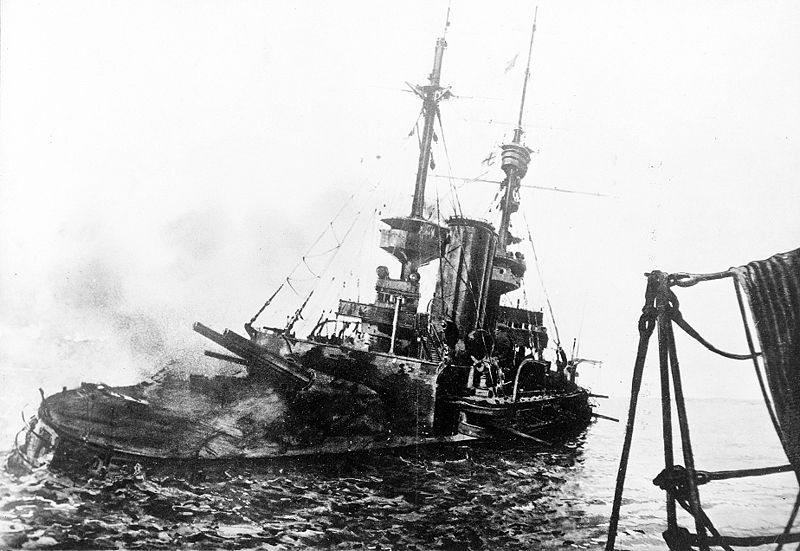 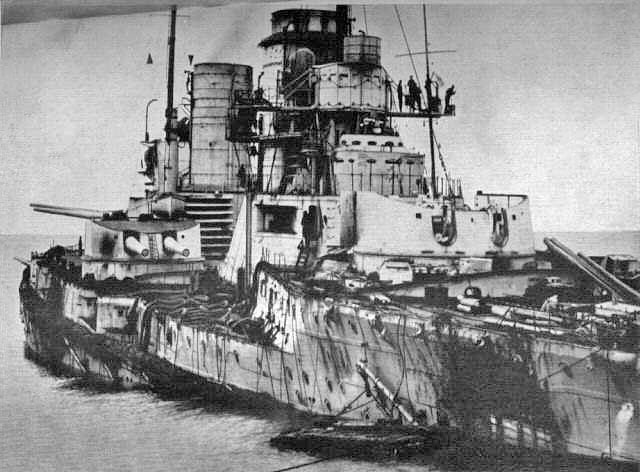 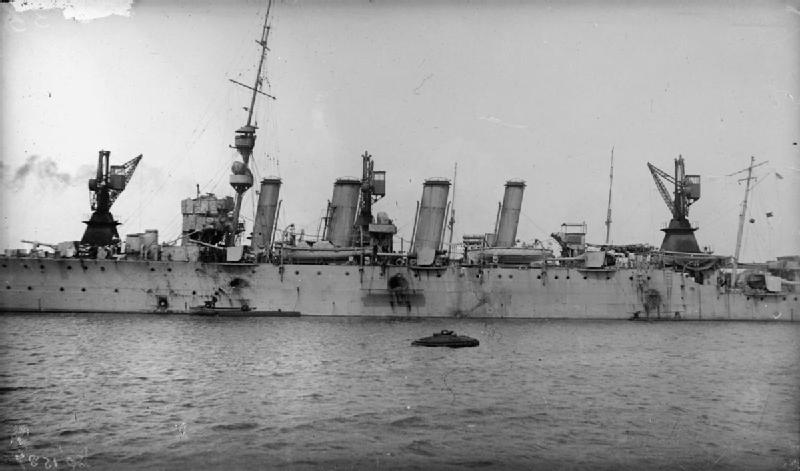 HMS Indefatigable…            se potápí
HMS Irresistible
HMS Lion
SMS Seydlitz
HMS Chester
SMS Seydlitz
- Německo se snaží překonat námořní blokádu Dohody =)                    31. ledna přešlo na neomezenou ponorkovou válku =)                      mimořádné zhoršení vztahů s USA
- v bojujících zemích se objevily příznaky vyčerpanosti a nechuť dál válčit se ve francouzské armádě projeví vzpourami , v Rusku se vytvořila revoluční situace a v Únorové revoluci padl carismus
- v důsledku německé ponorkové války vstoupily USA 2. dubna do války a vyslaly do Evropy expediční síly =) tím se vytvořila velká materiální i lidská převaha na straně Dohody =)neprojevila se však ihned
- dohodová vojska utrpěla obrovské ztráty při   Nivellově    ofenzívě v dubnu až květnu 1917- součástí je bitva u  Paschendale (31. 7. – 6. 11.) čili Třetí bitva u Yper =) Belgičané ve snaze zabránit Němcům v postupu vypustili mořské hráze =) krajina se mění v močál =) útoky se potýkaly s blátem a odhaduje se, že zhruba třetina obětí se utopila v močále
- Britové své pozice zajistili mimo i podzemními minami, které při jednom z německých útoků odpálili=)během jedné minuty zemřelo více než 10 000 německých vojáků
1917
- celkové ztráty bitvy u Paschendale se pohybují okolo 300 000 mužů na britské a 250 000 na německé straně (v max. odhadech až 400 000).
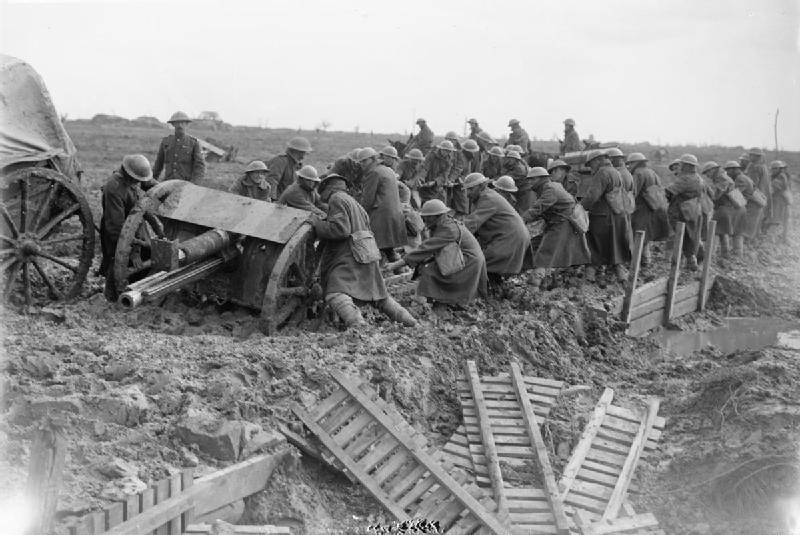 *45-53
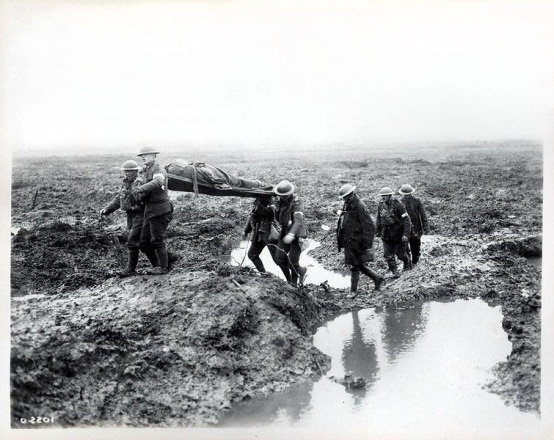 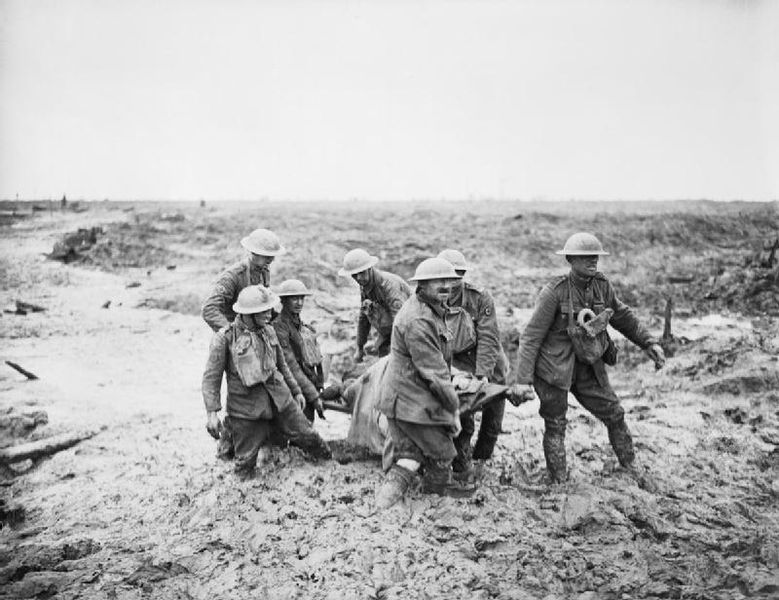 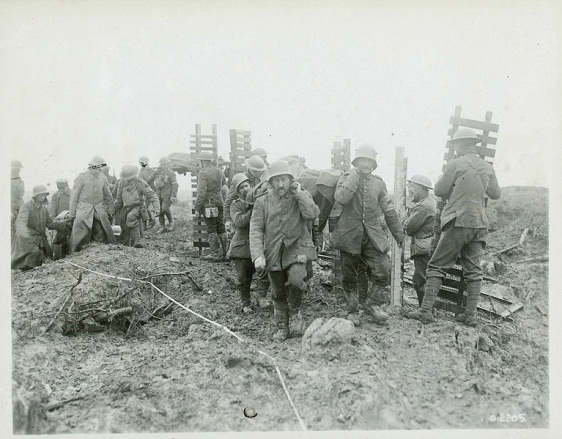 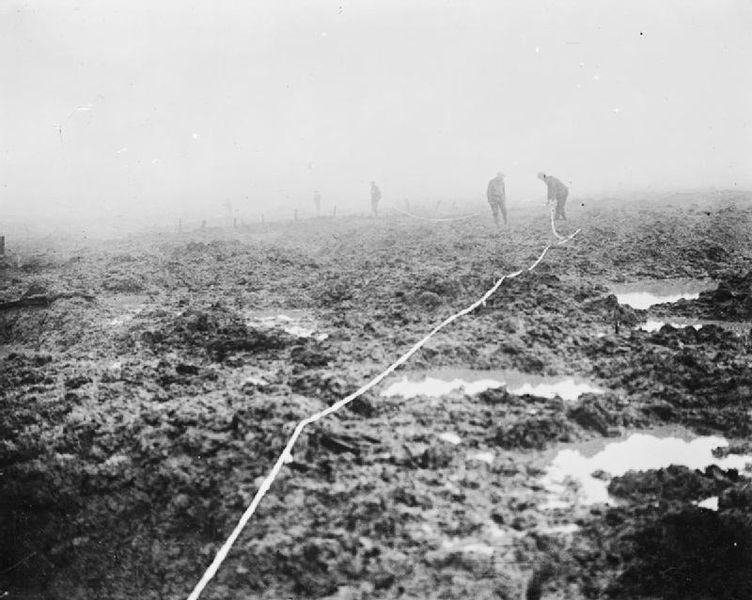 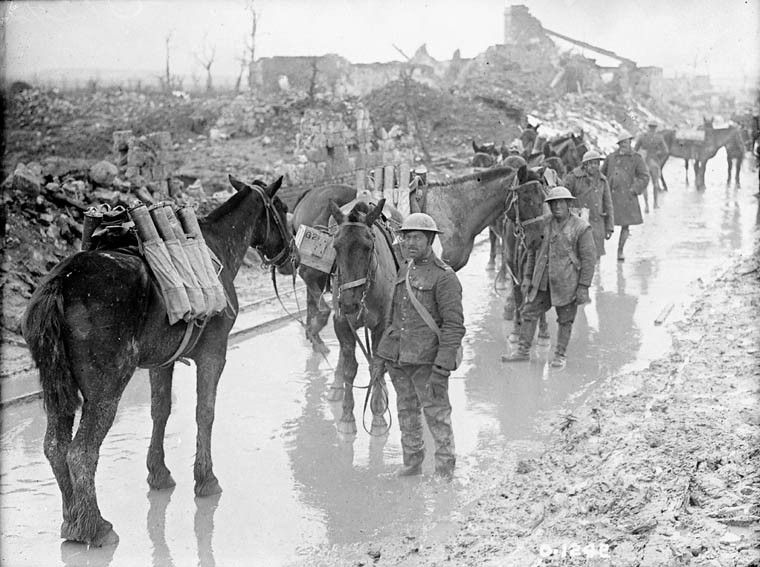 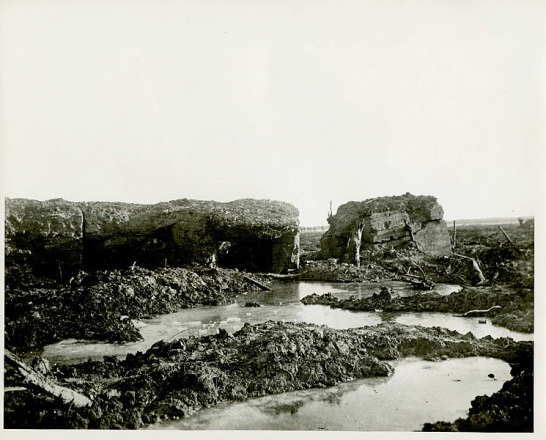 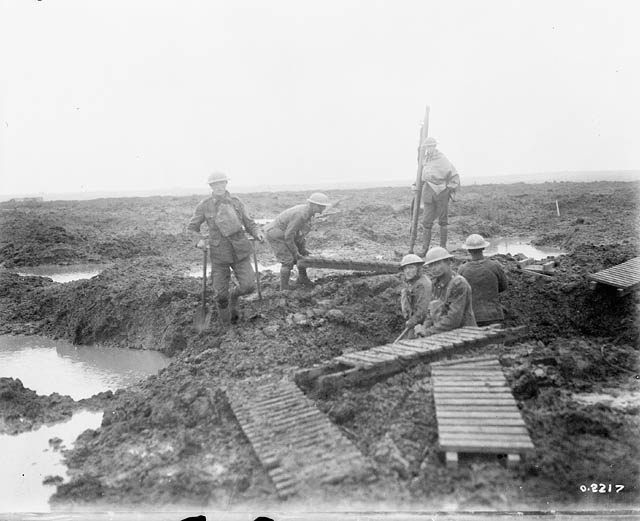 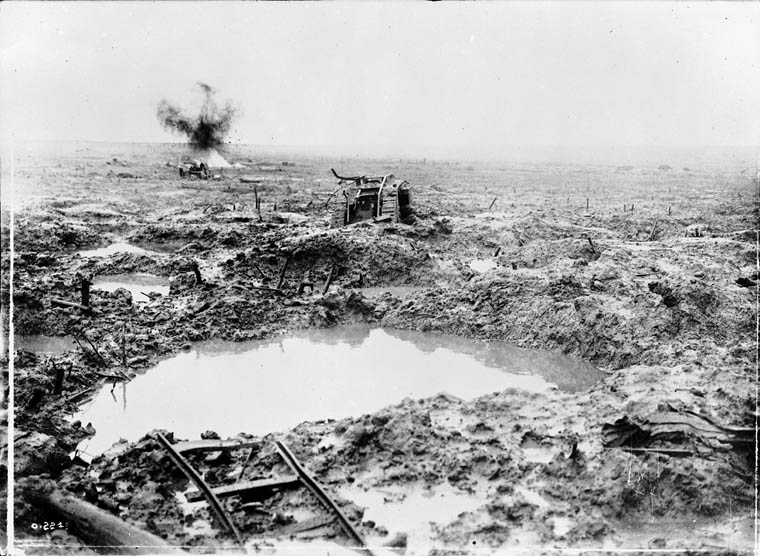 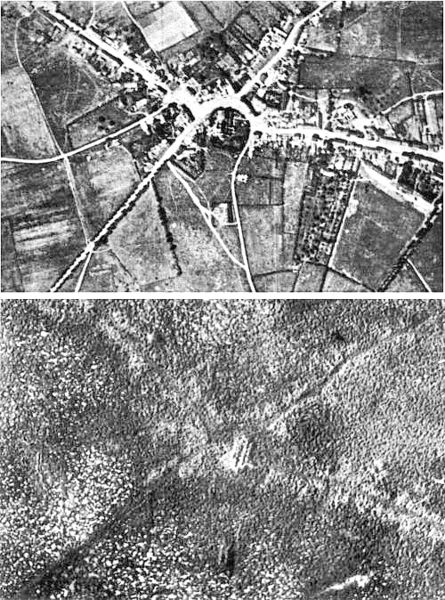 Co zůstalo….
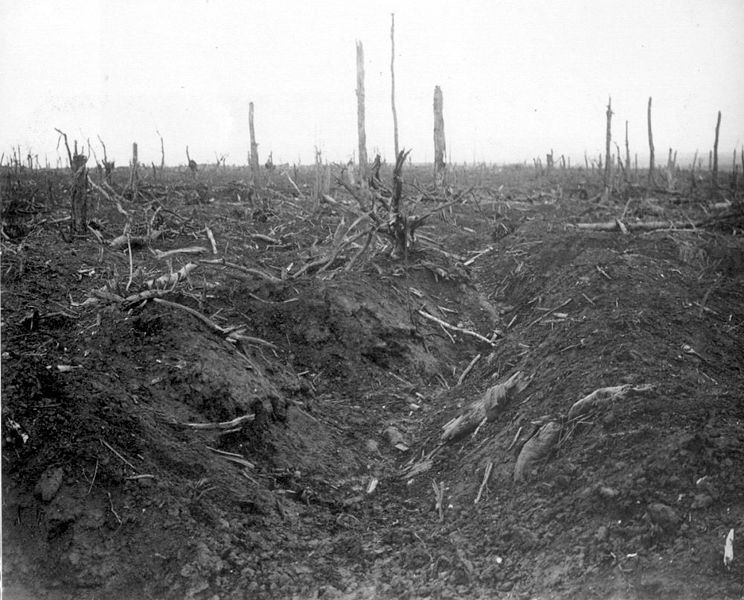 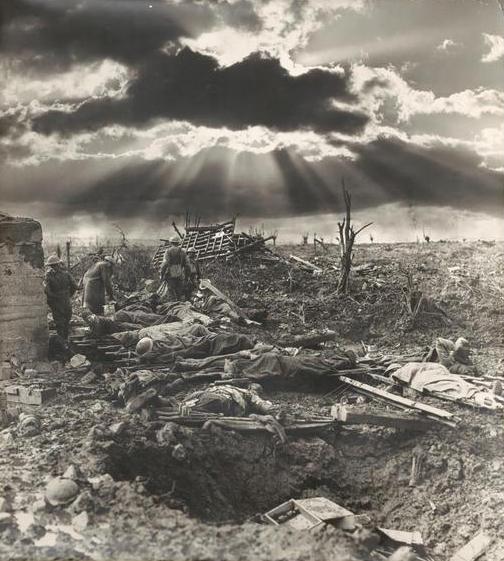 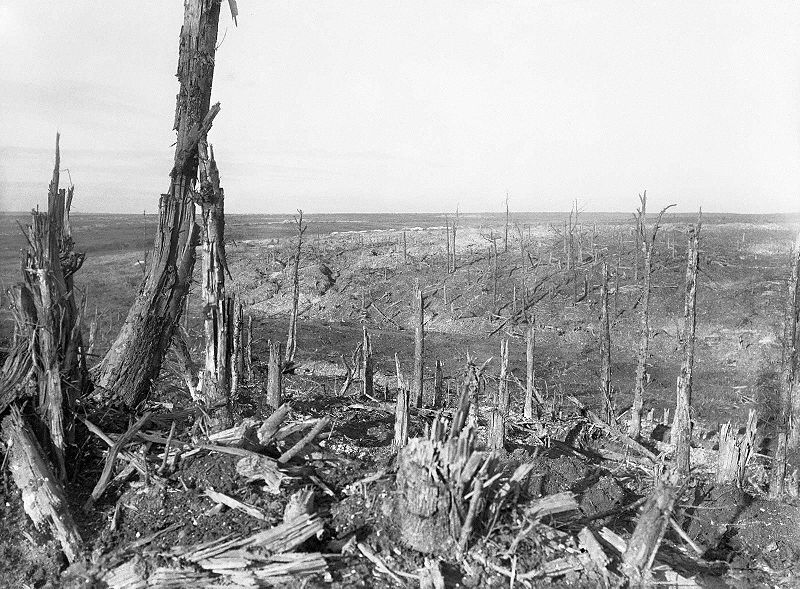 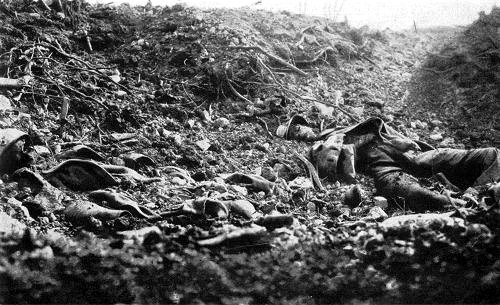 *54-58
1918
- když 7. listopadu 1917 proběhla v Rusku tzv. Říjnová  	             revoluce a bez boje se dostali k moci bolševici
- nová vláda se Dekretem o míru obrátila na všechny bojující strany s výzvou uzavřít demokratický mír bez anexí a placení válečných náhrad
- 8. ledna vydal americký prezident  Woodrow Wilson svých 14 bodů, jakýsi program poválečného uspořádání světa
- německá ofenzíva na západě i přes přesun sil z Ruska neměla úspěch=) 8. srpna 1918 Dohoda prolomila německou obranu a potom od bitvy u Arden (26. září) se vojska valila na Sedan =)Němci chápou, že  prohráli
- 30. září požádalo o mír Bulharsko, o měsíc později Turecko, Rakousko-Uhersko zaniklo (např. 28. října vzniká  Československo)
- 11. listopadu rakouský císař Karel I. podepsal pod nátlakem prohlášení, že se vzdává všech zásahů do státních záležitostí (nikoli abdikaci)
- Německo 11. listopadu  podepsalo příměří v Compiègne =) válka skončila
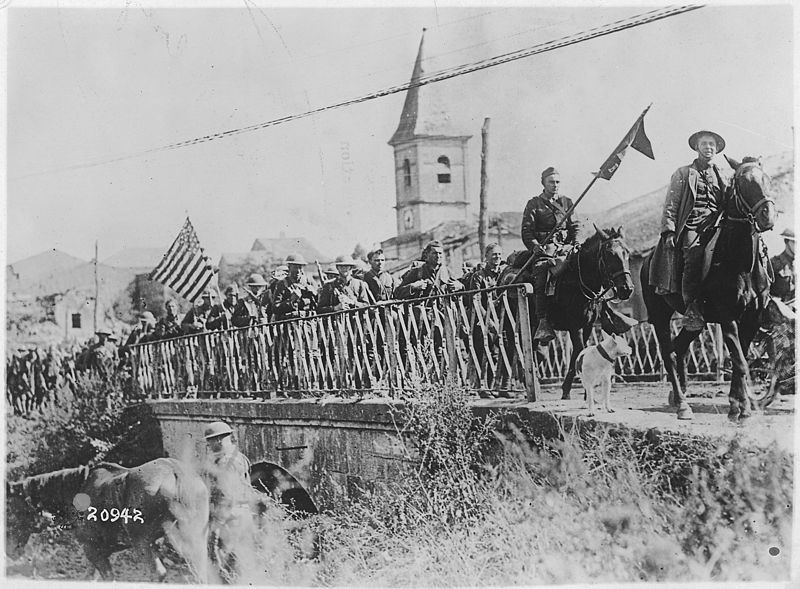 *59-63
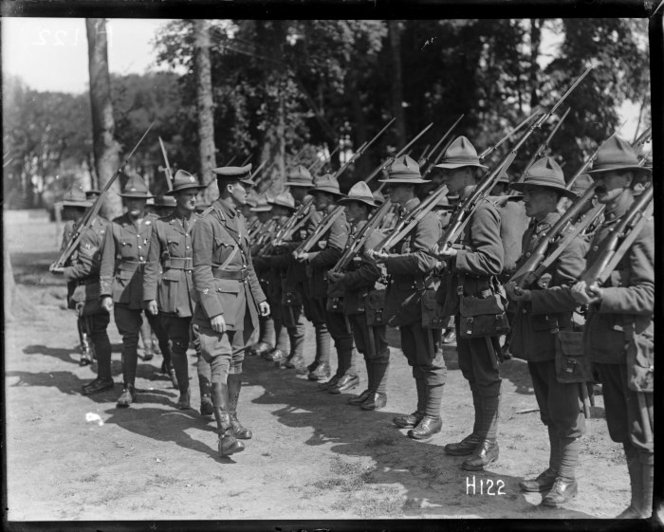 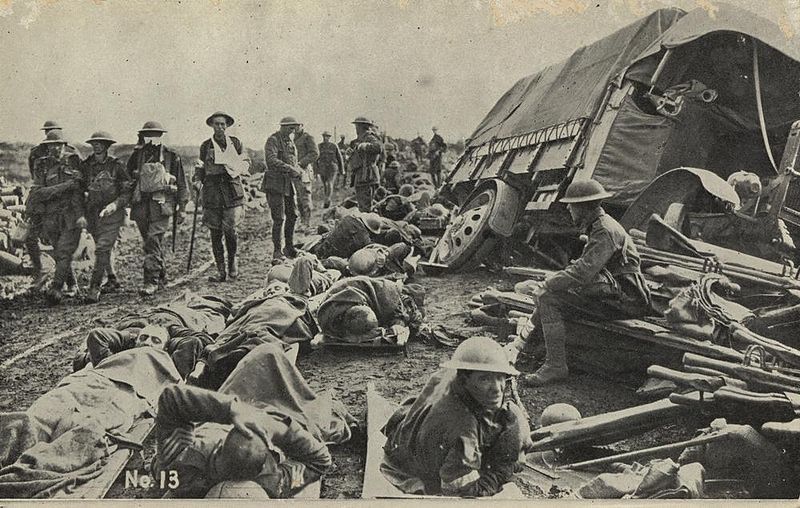 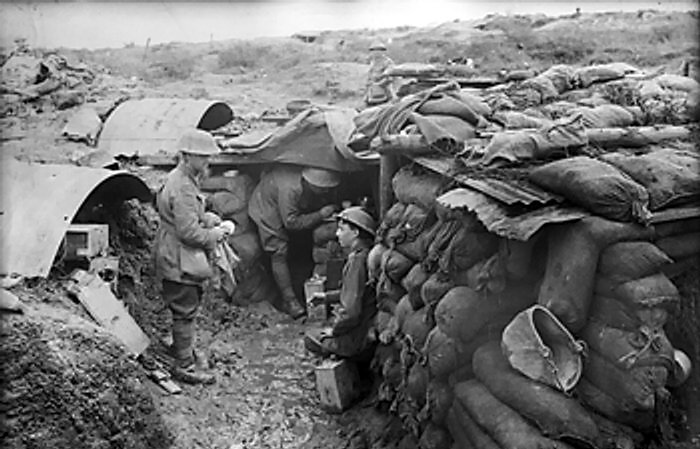 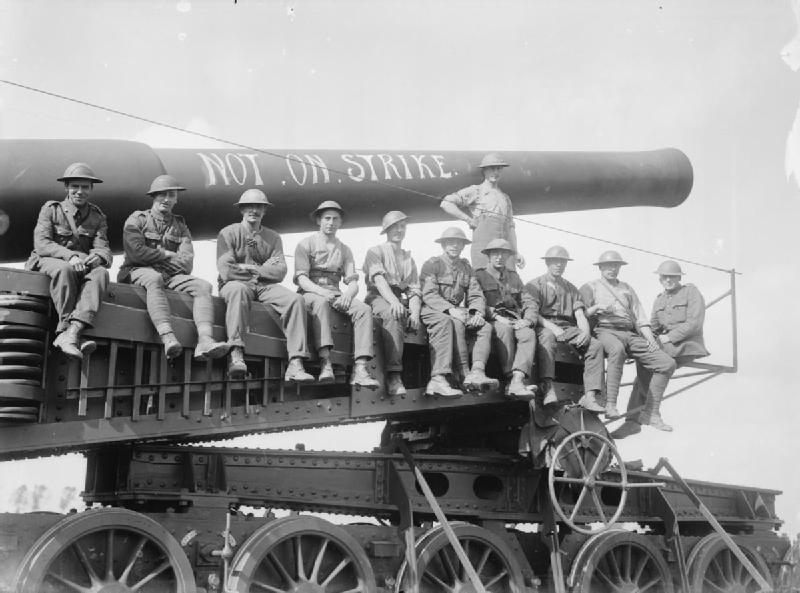 US Army
Válka mimo Evropu
- Německu patřily ostrovy Karolíny, Marshallovy ostrovy, Německá Nová Guinea =) Marshallovy ostrovy v roce 1917 obsadili Japonci
- Němci měli čtyři kolonie v Africe (Togo, Německá jihozápadní Afrika- Namibie, Kamerun, Německá východní Afrika-Tanzanie)=)postupně se jich zmocňuje Dohoda
- posledním významným bojištěm byl Blízký východ =) Dohoda v listopadu 1914 vyhlásila válku  Osmanské říši
- prvním velkým střetnutím byla bitva u Gallipoli,                           později v Mezopotámii postupují směrem od Perského                              zálivu Angličané a 11. března 1917 dobyli Bagdád
- v Arábii britský archeolog a voják T. E. Lawrence
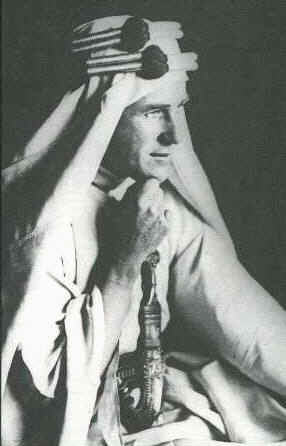 *64
pomohl v červnu 1916 protiosmanské vzpouře =)                                                     z Egypta Angličané spolu s Araby v říjnu 1917                                       zaútočili na Palestinu a zmocnili se jí
Důsledky první světové války
- mírová jednání zahájena 18. ledna 1919 na zámku Versailles u Paříže
- Besarábie připojena k Rumunsku, Francie získala zpět Alsasko a        Lotrinsko , USA mají vedoucí postavení ve světě a jsou hlavní mocností
- vznikla Společnost národů se sídlem v Ženevě - cílem je zajistit mír a spolupráci národů, řešit spory jednáním, vytvořit smírčí soud v Haagu
- poválečná vlna sociálního i nacionálního radikalismu, proběhly  neúspěšné pokusy o socialistické revoluce bolševického typu (Bavorsko, Maďarsko, Bulharsko)
- válka přinesla světu množství změn =)vojenské (vynález tanku ,užívání bojových letadel, použití chemických zbraní)
- sociální – deformace věkové a pohlavní struktury obyvatelstva vlivem úmrtí značného množství mužů =)ženy se domáhají práv (např.  volební)
- politické – rozmohl se pacifismus i nacionalismus
- válka de facto nic nevyřešila, versailleský systém byl nespravedlivý k poraženým i vítězům a předpokládal dominanci Francie a Británie
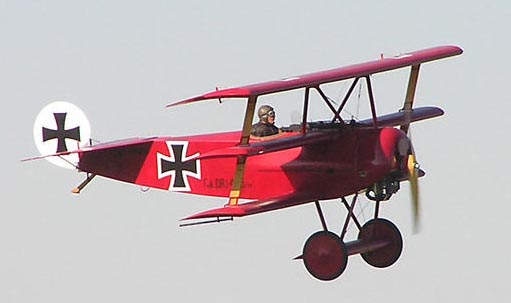 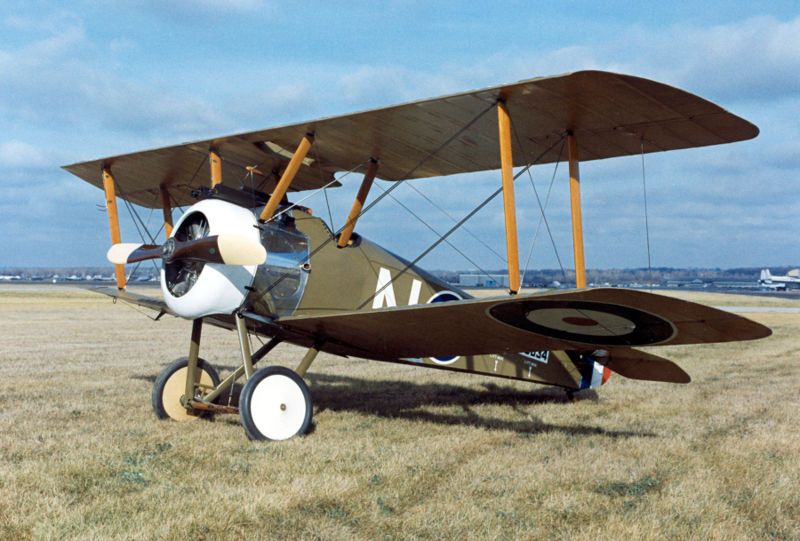 *72
*73
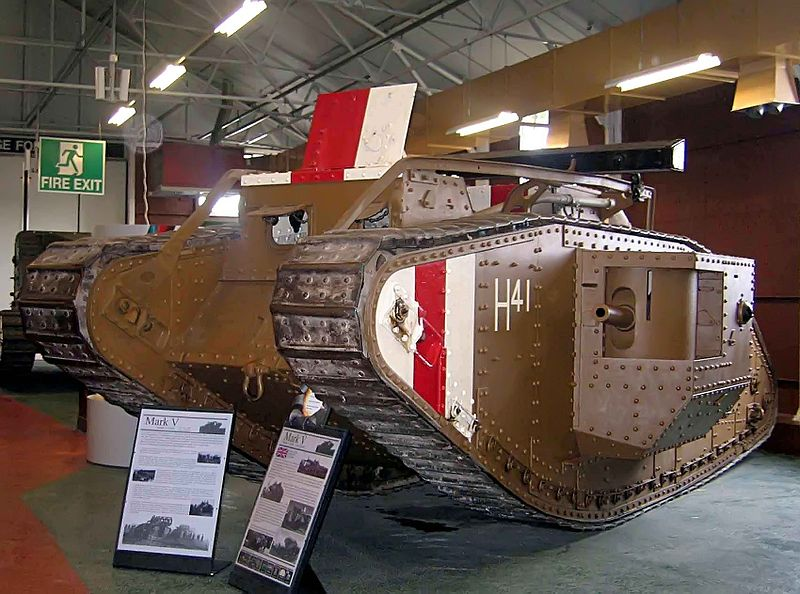 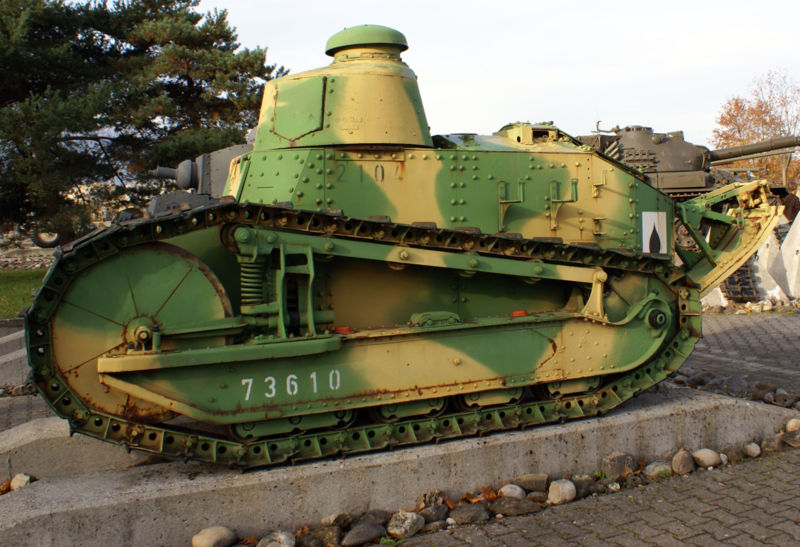 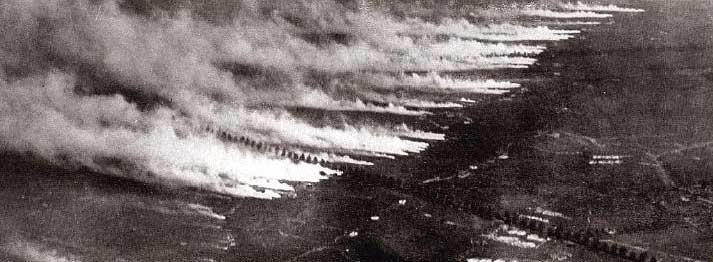 *70
*71
*69
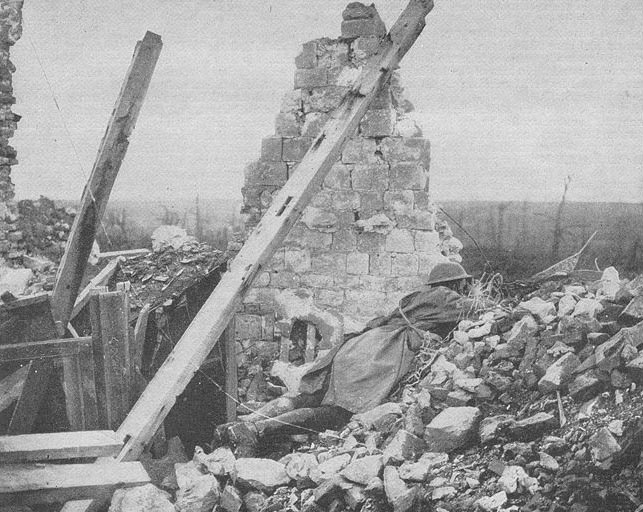 Co zůstalo…*65-68
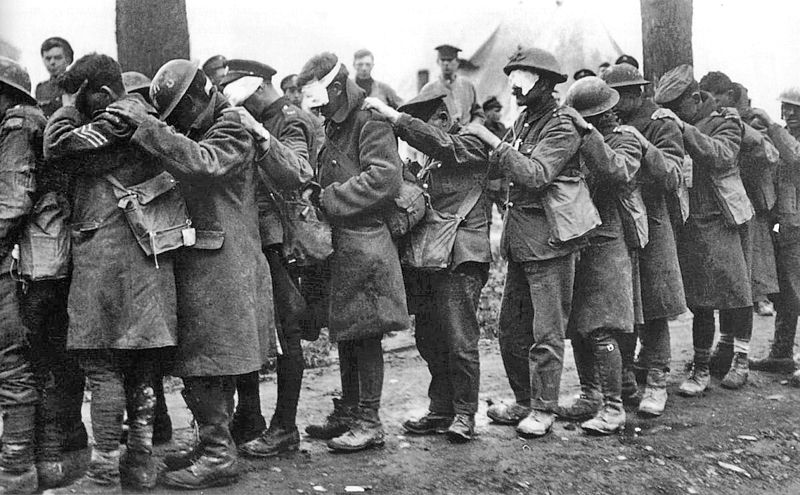 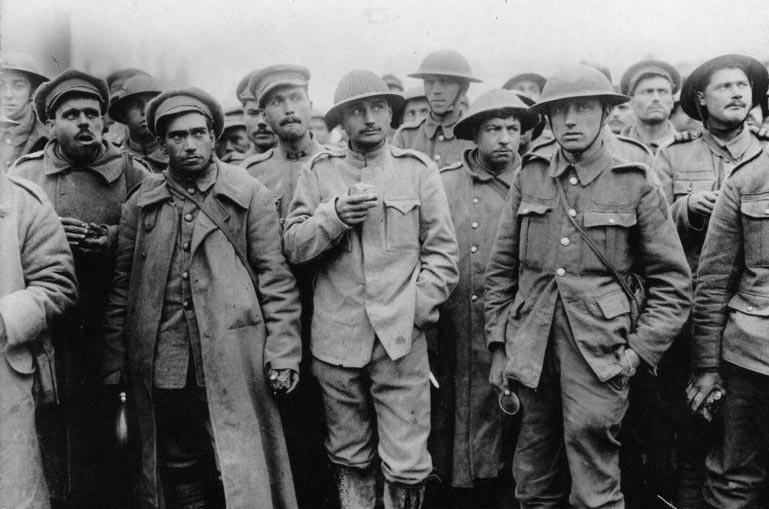 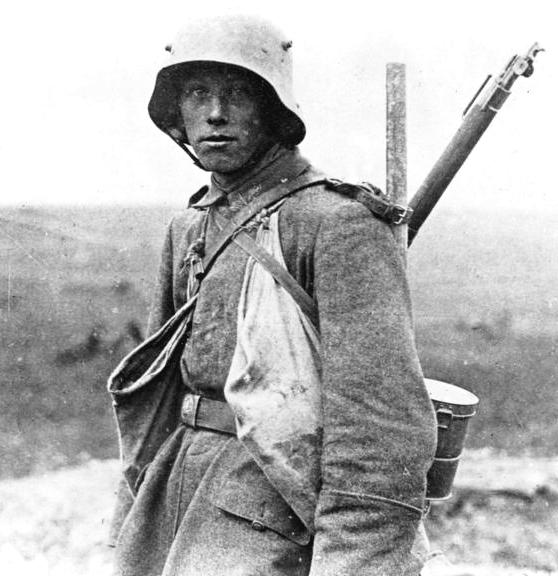 unavená generace
trosky…
váleční invalidé
váleční zajatci
Zdroje obrázků
*1         - http://cs.wikipedia.org/wiki/Soubor:Map_1914_WWI_Alliances.jpg
*2         - http://cs.wikipedia.org/wiki/Schlieffenův_plán
*3-9      - http://commons.wikimedia.org/wiki/Category:World_War_I?uselang=cs  
*10-12  - http://commons.wikimedia.org/wiki/Category:Eastern_Front_theatre_of_World_War_I?uselang=cs
*13-18  - http://cs.wikipedia.org/wiki/Bitva_o_Gallipoli
*19-35  - http://commons.wikimedia.org/wiki/Category:World_War_I?uselang=cs
*36       - http://cs.wikipedia.org/wiki/Brusilov
*37       - http://cs.wikipedia.org/wiki/Karel_I.
*38-44  - http://commons.wikimedia.org/wiki/Category:Battle_of_Jutland?uselang=cs
*45-58  - http://cs.wikipedia.org/wiki/Třetí_bitva_u_Yper
*59-63  - http://commons.wikimedia.org/wiki/Category:World_War_I?uselang=cs
*64       - http://cs.wikipedia.org/wiki/T._E._Lawrence 
*65-68  - http://commons.wikimedia.org/wiki/Category:World_War_I?uselang=cs
*69       - http://cs.wikipedia.org/wiki/Chemick%C3%A1_zbra%C5%88
*70-71  - http://cs.wikipedia.org/wiki/Tanky_první_světové_války
*72       - http://cs.wikipedia.org/wiki/Fokker_Dr.I
*73       - http://cs.wikipedia.org/wiki/Sopwith_Camel